گزارش  پایش وضعیت برنامه های گروه پیشگیری ومبارزه با بیماری های(واگیر)در شهرستان های استان کرمانشاه 
بر اساس 
چک لیست FSH Monitoring 
 بهمن ماه 1393
شروع برنامه پایش:  از تاریخ 9 دی ماه لغایت 4 بهمن 1393
ابزار پایش : چک لیست 100 سؤالی با لحاظ نمودن امتیاز بر حسب فرآیندهای مرتبط با برنامه ها  به تفکیک برنامه  شهرستانهای پایش شده 
جمع بندی : نتایج در جدول جمع بندی نتایج جمع آوری شده و بر حسب برنامه نمودار مقایسه ای تهیه شد.
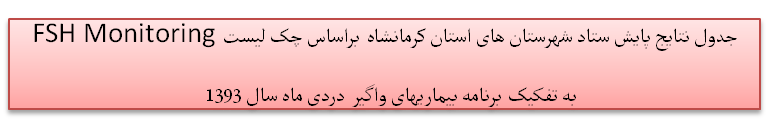 جدول نتایج پایش ستاد شهرستان های استان کرمانشاه براساس چک لیست FSH Monitoring به تفکیک برنامه بیماریهای واگیر دردی ماه سال 1393